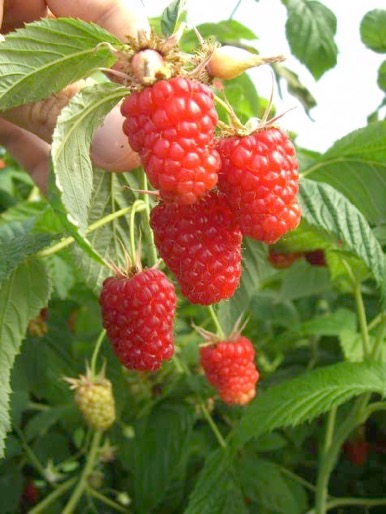 Primocane Blackberry and Raspberry Evaluations at Santa Paula and Oceano, CA.
Mark Gaskell, Farm Advisor (Emeritus)UCCE - SLO
Oleg Daugovish, Farm AdvisorUCCE Ventura
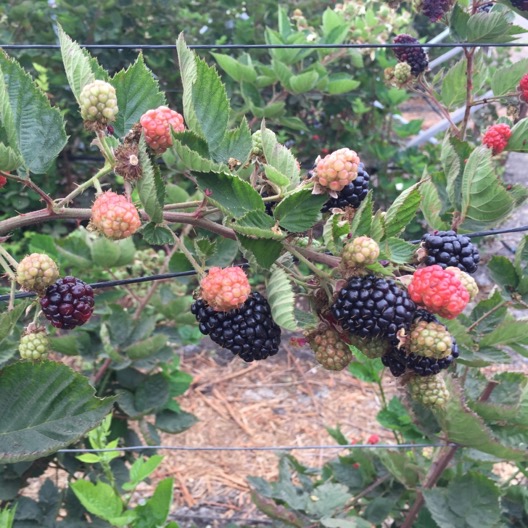 Overview - caneberry public varieties
New plant material from public patent-protected varieties and proprietary

Public breeding programs in US limited
U Ark, NCSU, Cornell, USDA Corvalis, OR; also Canada 

Then Netherlands, UK, Scotland, Italy, Spain, etc
- also, Australia, N. Zealand ?

All new cultivars entering US have to pass through a two-year plant quarantine process, so lag between release in country of origin and US availability
Primocane Blackberry and Raspberry Evaluations at Oceano, CA.
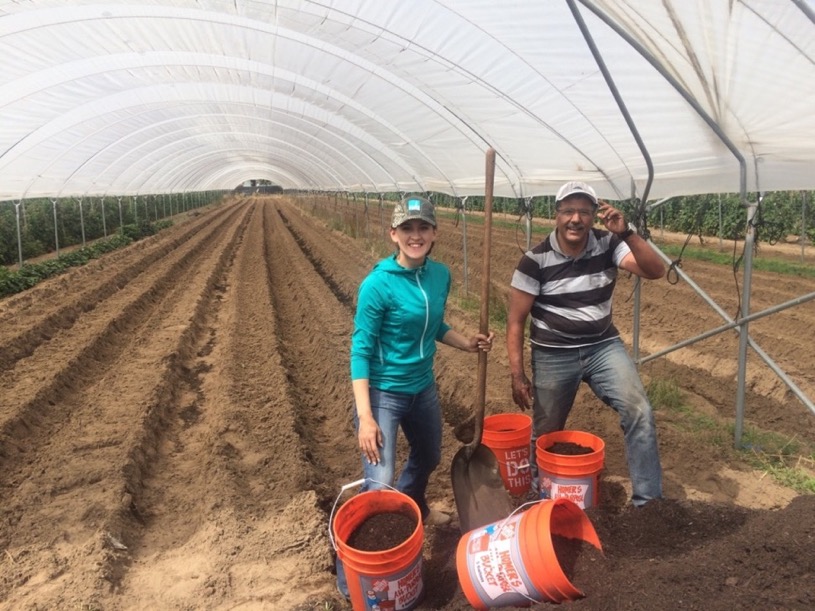 Prepped and planted Sept / Oct - 2016	Kwanza, Kweli, Imara raspberry	Prime Ark 45, Traveler blackberries

Vintage and Kokanee added April 2017 along with APF 268 and ORUS 4545-1
No data collected in 2017 allowing plots to establish and develop uniformity.
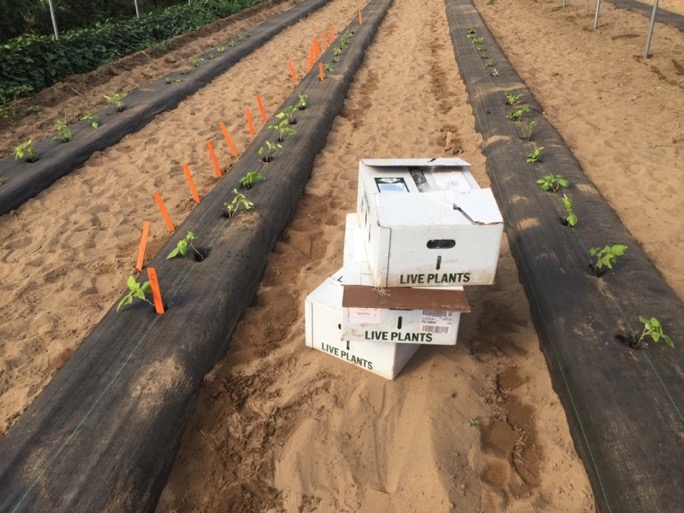 Raspberry - 18” between plants  X 8 plants (3 beds) = 12 ft. plots; replicated 4 times
Blackberry 30” between plants X 4 plants per plot = 10 ft long plots; replicated 4 times

Planted Oct 2016 and April 2017
All plots received ½ lb compost / sq. ft preplant incorporated; in-season injection of 5 lb N per acre per week equivalent (N Force 8-0-0)
All plots in tunnels with weed fabric over the row; fabric opened during establishment season to allow normal primocane development
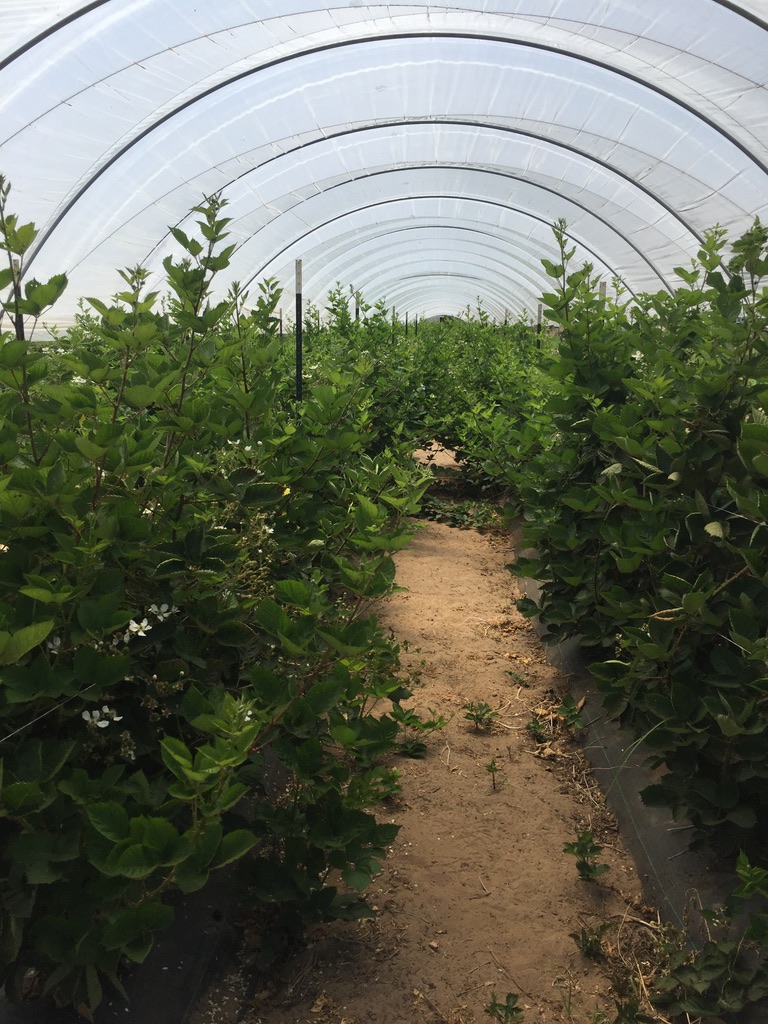 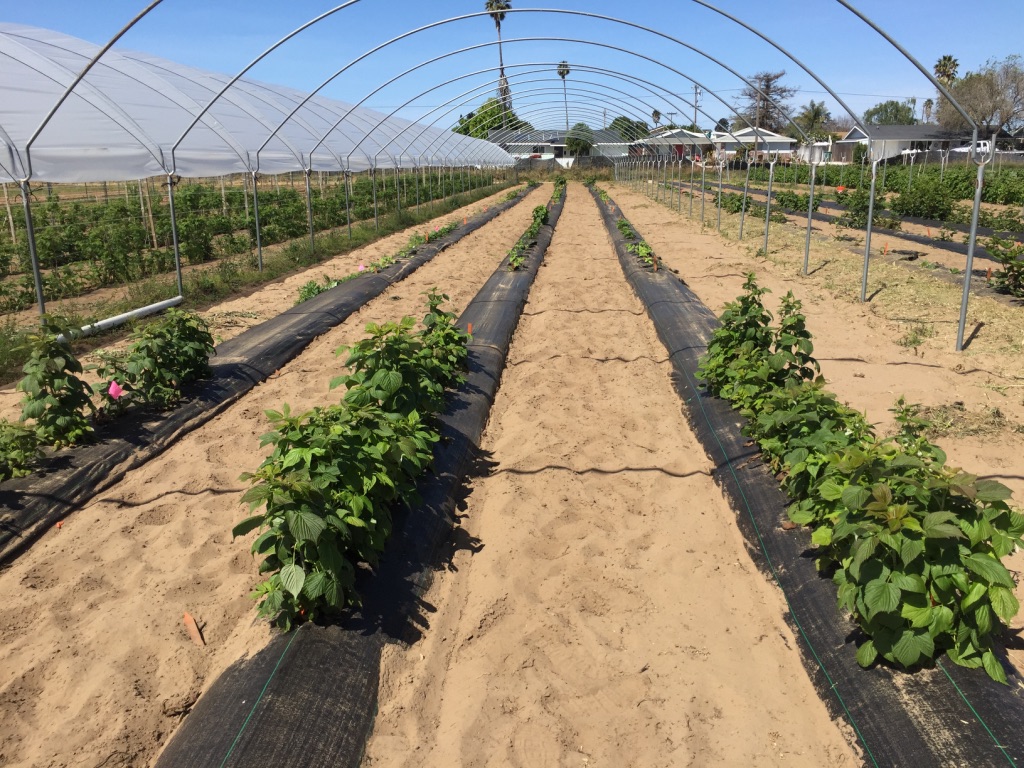 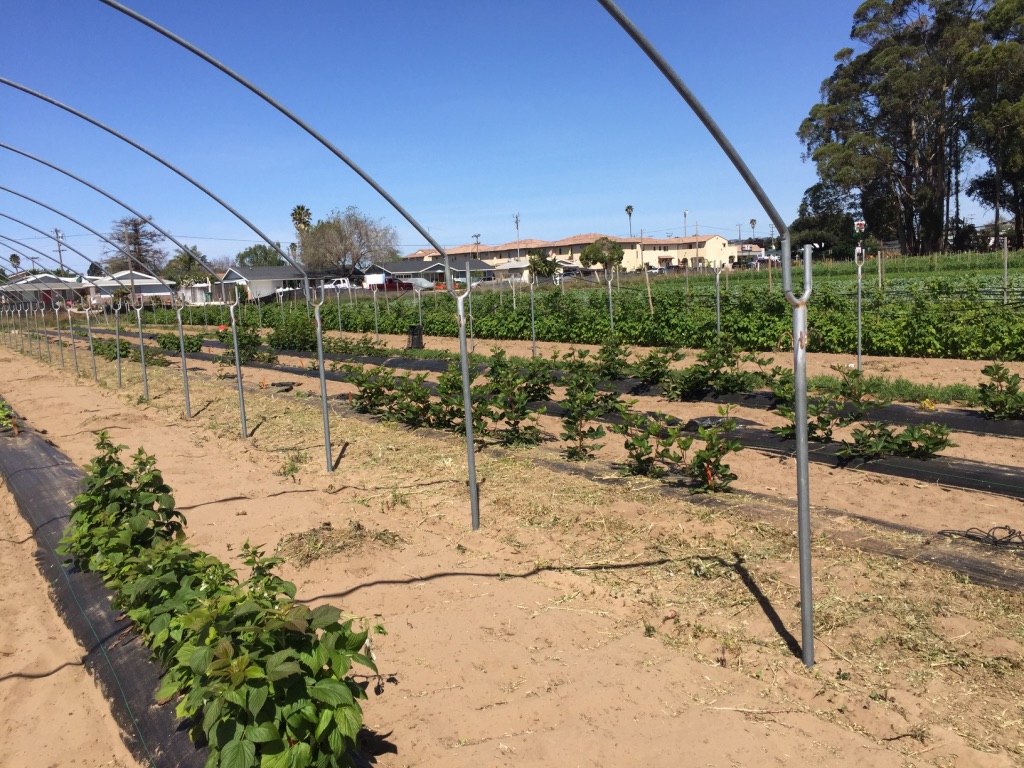 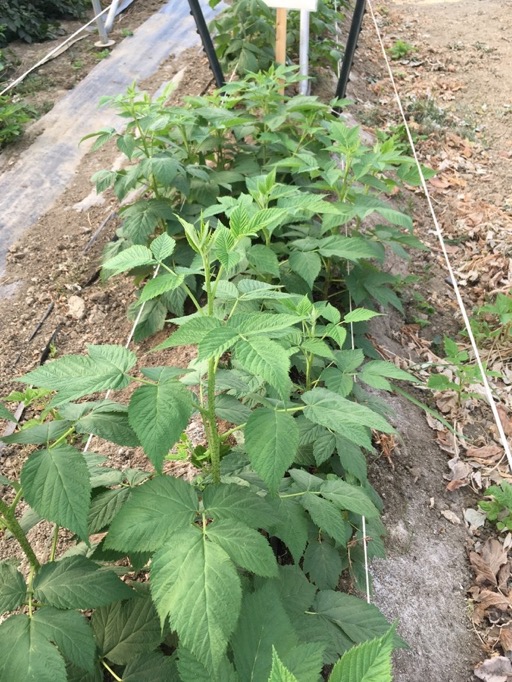 Raspberry Yields
~ lb/ A			(kg/sq. m)
Imara	  	  6,381			0.73	1.5*
Kokanee  	  7,765			0.89	
Kwanza	  4,699 		0.54	1.5*
Kweli		  5,085			0.58	1.5*
Vintage	  6,333			0.73
			*License holder ests.
Blackberry Yields
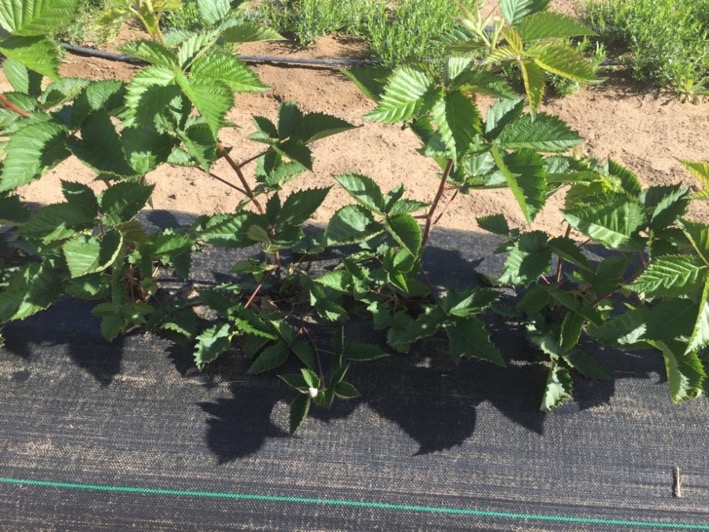 ~ lb/ A
APF   268	  	  6,968
ORUS 4545   	  	  6,653
PrimeArk 45		11,526 
Traveler		  3,049
Low plant density 18” spacing?
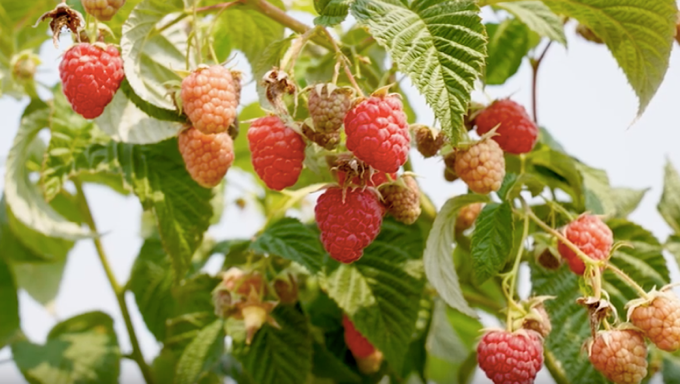 Kokanee raspberry
USDA Corvalis, OR  (C. Finn)
US Distribution – North American Plants
			others?
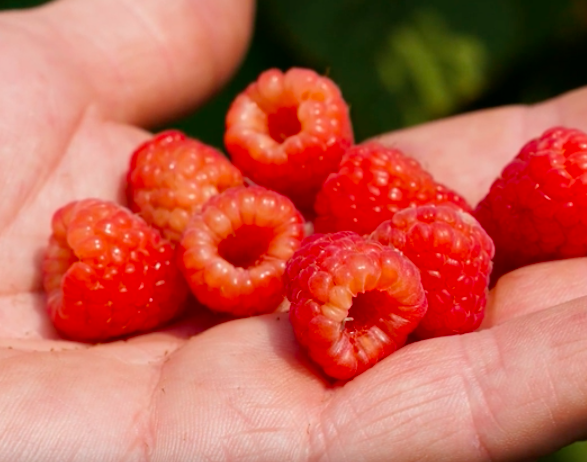 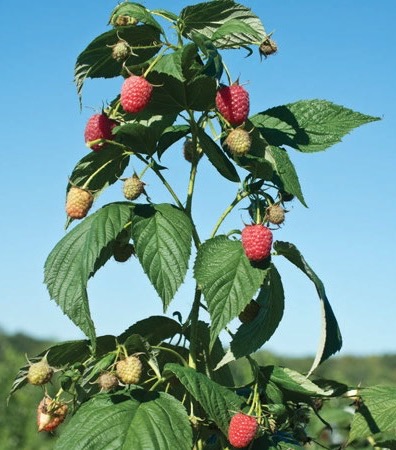 Imara raspberry
Advanced Berry Breeding – Netherlands
US Distribution – Nourse Farms

Special licensing:
• All commercial fruit producers must complete and sign a Fruit Producers License.• Annual royalty payments collected on linear meters of row under production.•  Less than 5000 plants can be planted without an Annual License Fee and Annual Royalty payments, but carry a plant royalty of $1.00 per plant. must also be signed.
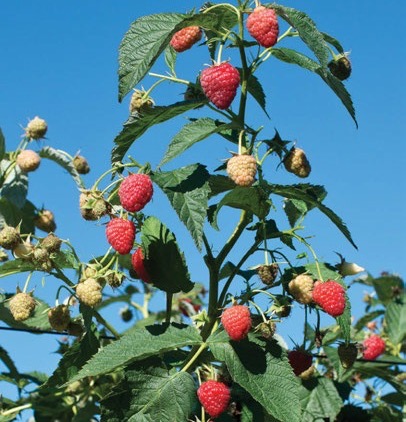 Kweli raspberry
Advanced Berry Breeding – Netherlands
US Distribution – Nourse Farms
Special licensing:
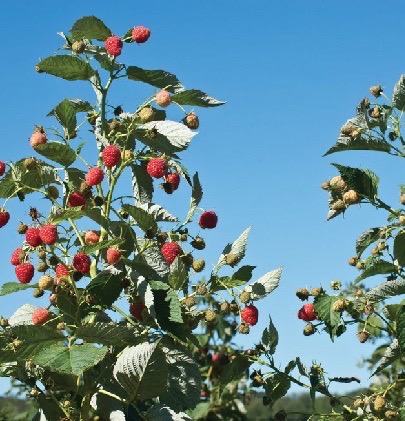 Kwanza raspberry
Advanced Berry Breeding – Netherlands
US Distribution – Nourse Farms
Special licensing:
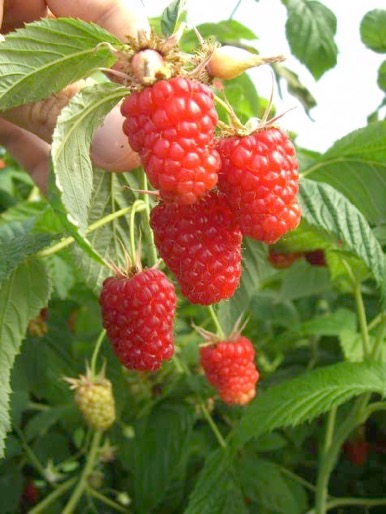 Primocane Blackberry and Raspberry Evaluations at Santa Paula and Oceano, CA.
Mark Gaskell, Farm Advisor (Emeritus)UCCE - SLO
Oleg Daugovish, Farm AdvisorUCCE Ventura
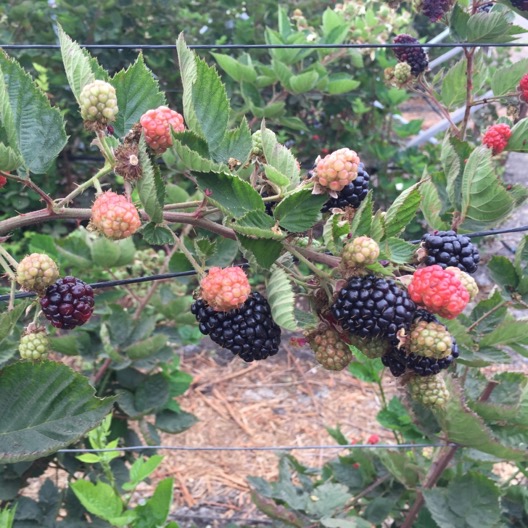